Lucas ciavatta
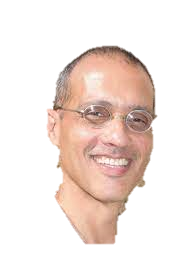 O passo – Corpo e mente no mesmo andamento
Licenciado em Educação Artística com Habilitação em Música, pela UNIRIO - Universidade Federal do Estado do Rio de Janeiro (1994) e Mestre em Educação pela UFF - Universidade Federal Fluminense (2003). Atualmente é professor da PUC Rio - Pontifícia Universidade Católica, coordenador de música do Colégio Sarah Dawsey e diretor do Instituto d'O Passo. É o criador do método O Passo de educação musical e diretor do grupo de percussão e canto Bloco d'O Passo. O método O Passo é atualmente utilizado no Brasil e no exterior (EUA, França e Alemanha), tanto em instituições acadêmicas quanto em espaços de cultura popular.
O passo corpo e mente no mesmo andamento
O passo é um método de construção de ferramentas, habilidades conceitos e compreensão sobre as propostas do educador.
O método tem como objetivo principal a construção de uma base musical utilizando as ferramentas de imitação e escrita. Utilizando três tipos de notação: a oral, a corporal e a gráfica.
O passo, não é uma dança, e pode ser considerado uma regência, dando direção nas várias vertentes que o método abrange, a depender da atividade proposta a ser realizada.
Inclusão e autonomia: A pessoa para estar incluída, ela precisa interferir positivamente ou negativamente.
O passo faz parte do andar, a pessoa em condições normais ela já chega na aula de música sabendo, independente de ter dificuldade rítmica ou não.
O método utiliza o saber do andar junto ao bater das mãos para desenvolver as questões rítmicas, e a voz para desenvolver as questões de afinação.
Quatro pilares: corpo, representação, grupo e cultura.
Corpo: É associado como parte fundamenta para todo o trabalho cognitivo na construção da autonomia ativa e efetiva, quesitos que muitas vezes são relacionados somente com a mente.
Representação: É associada a notação gráfica, porém no método também associa amplamente a notação oral e corporal como fatores principais para o desenvolvimento cognitivo.
Grupo: O trabalho desenvolvido em grupo faz com que os alunos sejam socializados, e seguindo as regras os mantém perto da atividade coletiva, e assim alcançando o sucesso do grupo.
Cultura: Aproximando o aluno da cultura de um certo local, fará com que o aluno desenvolva o fazer musical de forma mais natural e com mais efetividade
Proposta pedagógica
O estudo individual das folhas d’O Passo, que tem papel central na organização e na estruturação dos conceitos musicais trabalhados nas outras atividades.
A realização dos exercícios d’O Passo, que, sempre em grupo, introduzem ou aprofundam ferramentas, habilidades e compreensões relacionadas a ritmo e afinação.
A prática de conjunto com instrumentos de percussão, que permite ao aluno experimentar e testar seus conhecimentos rítmicos.
O trabalho de canto, que pode introduzir ou aprofundar tanto no universo melódico quanto o estudo da harmonia.
Uma ou outra atividade pode tomar maior destaque a depender da turma.
https://www.institutodopasso.org/